3-4E vanhempainilta
Tervetuloa!
Lyhyt esittäytyminen (Heikki ja Heli)
3-4E luokka
Opettaja: Heikki Tikkanen, kaikki aineet paitsi MU+LI

Heli-ohjaaja ryhmän mukana käytännössä koko ajan

10 oppilasta (5 + 5)

Yhteistyötä:
Minna, Joonas, Piritta, Roosa…
Terveydenhoitaja Suvi
Kuraattori Heidi
Arki
Oppitunteja 8-14 välisenä aikana, ruokailut 10.35
 ”jakotunnit”
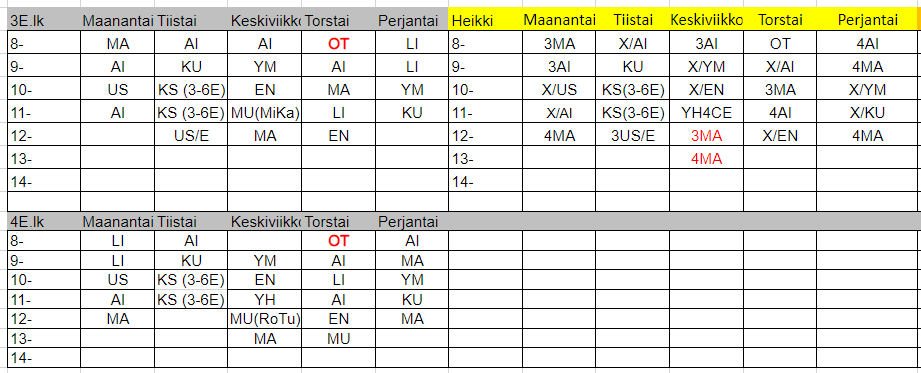 Läksyt
Tulee lähes aina ma-to, joskus myös perjantaisin
Lukuläksy pyritään ottamaan aina ma-to, huom: kannustakaa lukemaan vapaa-ajalla!

Läksyksi lukuläksy + matematiikkaa ja/tai äikkää, toisinaan enkkua, ymppää….

Huom: kuormitus!

Seuranta lukuläksypassilla ja päivittäin koululla

Kirjat aina reppuun ja heti takaisin koululle

Jos unohduksia, läksyt tehdään välitunnilla - informoin myös kotiin toistuvista unohduksista
Yhteydenpito
Wilma-viestit, 08.00-16.00

Työpuhelin tulossa, soitan ihmeellisyyksistä

Ilmoittakaa sairauspoissaoloista Wilmaan ja katsokaa korvaavat tehtävät peda.net -sivulta

Myös ns. ”hyvä tietää” –asiat ovat tärkeitä meille koulun väelle

Lomat 1-3vrk myöntää oma opettaja, pidemmät vararehtori/rehtori. Anomukset pidemmistä lomista suoraan Wilmassa (ei toimi mobiilissa). Tällä ajalla huoltaja vastaa lapsen opiskelusta.
Arviointi
Arviointikeskustelu + pedagogisten asiakirjojen päivittäminen yhdessä palaverissa loppuvuodesta (marraskuu)

Arvioinnin keinoista sekä painoalueittain opiskelusta ja yksilöllistetystä oppiaineesta
Summatiivinen + formatiivinen, eli ”kokeita” ja jatkuvaa osaamisen seurantaa
Arviointi ja tavoitteet –> painopistealueet/yksilöllistetty oppiaine

Lukuvuosiarviointi tulee todistukseen nelosilla numeroilla (kevään todistus)
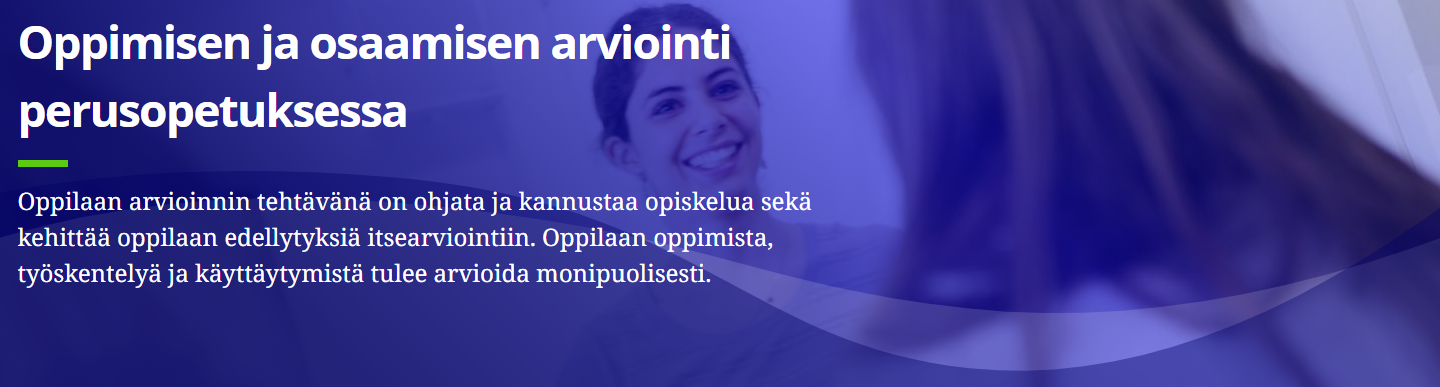 Oppilas oppii demokraattisen vaikuttamisen perustaitoja sekä rakentavaa keskustelua.
Oppilas laskee sujuvasti päässä ja kirjallisesti hyödyntäen laskutoimitusten ominaisuuksia.
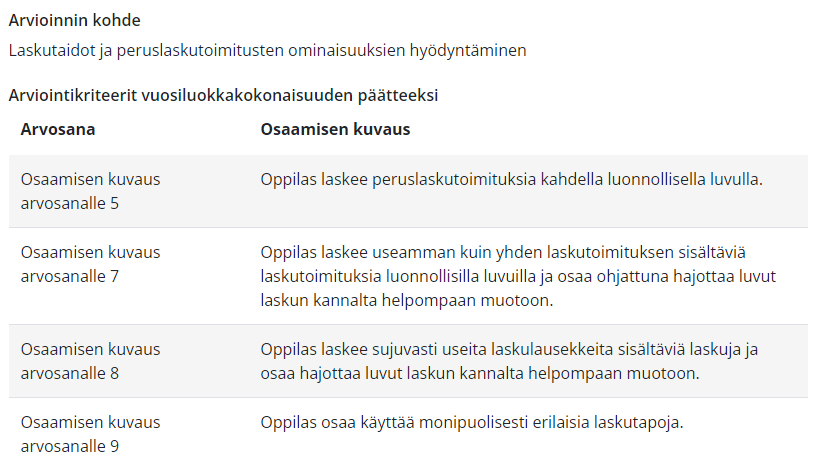 Koululaisen parhaaksi
Tuki, kannustus, aika

Apu ja kiinnostus läksyihin sekä koulutyöhön

Riittävä uni, n.10h

Hyvä aamupala

Säänmukainen vaatetus

Kohtuullinen näyttöaika (noin 2 h)

Päivittäinen liikunta
Xylitol-pastillit
Saa tuoda mukanaan kouluun

Pysyvät repussa ja napataan ruokailun jälkeen
Koulumatkat
Turvallisesti, kävellen, pyörällä, taksilla, bussilla…
Kypärä ja liikennesäännöt

Huoltajat: jos noudatte oppilaan autolla, nouto koulun länsipäädystä


IP-kerho, anottava lomakkeella
Lukuvuoden teemat
Kunnan lukuvuositavoite 2023-2024 on ”Ryhtiliike – Näin meillä toimitaan”

Hamulan koulun teema on ”Matka maailman ympäri ja kirjallisuus”

MOKO-viikoilla nämä teemat ovat keskiössä
Pedagogiikkaa
Positiivinen pedagogiikka, selkeät säännöt ja seuraamukset, jos homma ei toimi

Onnistumisista ja ahkerasta työskentelystä seuraa toisinaan palkintoja, esimerkiksi pelailua/oman kirjan lukua tai muuta vastaavaa

Toistuvat struktuurit sekä työskentelytavat

Eriyttäminen – jokaiselle sopivia tehtäviä ja tekemistä
Peda.net-sivut
Oman luokan sivut löytyvät peda.netistä

Läksyt löytyvät sieltä, jos oppilas on poissa

Päivitän sivuja hitaasti ja varmasti…
Kysymyksiä?
Kannustan olemaan yhteydessä matalalla kynnyksellä

Kiitos mielenkiinnosta!